INDIA
Here starts the lesson!
THESE ARE…
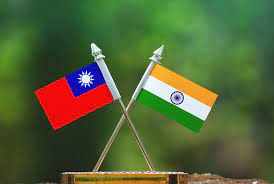 TAIWAN AND INDIA FLAGS
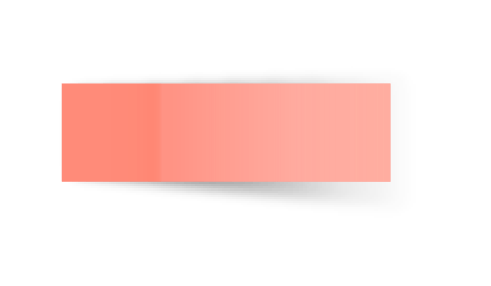 FLAG
WHAT ARE THE COLORS?
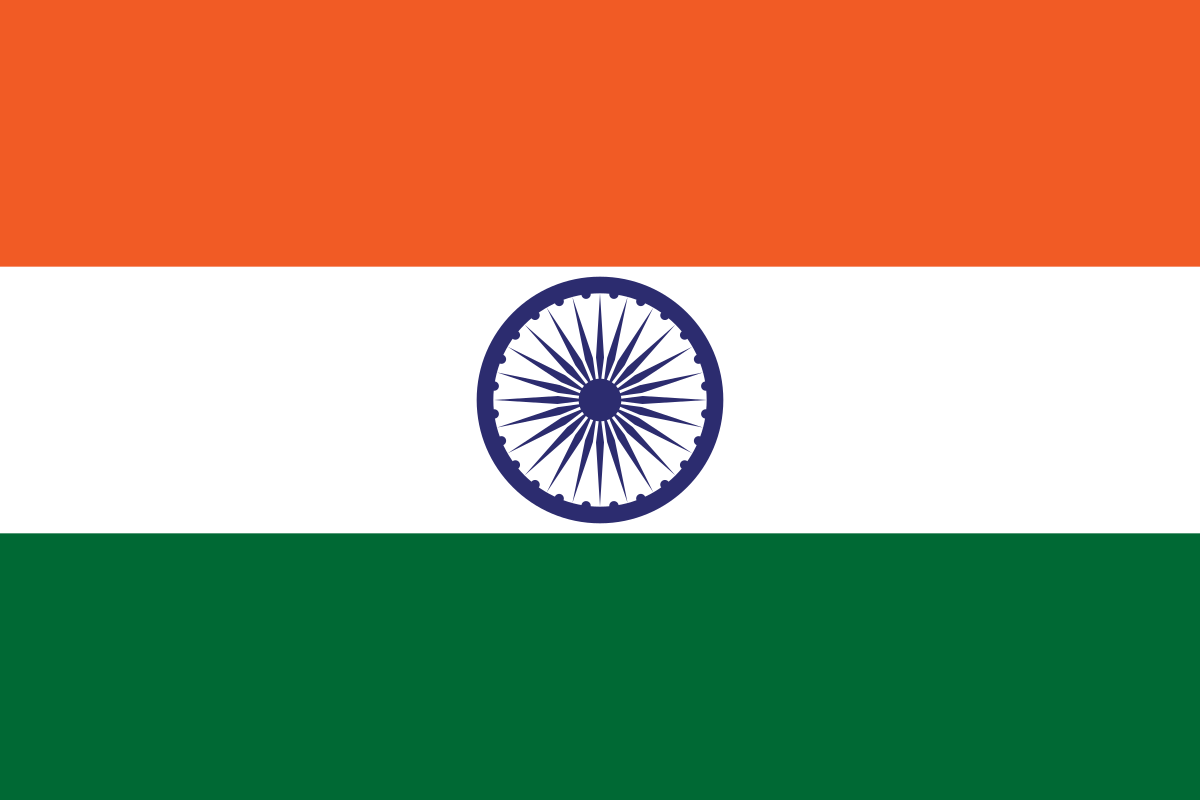 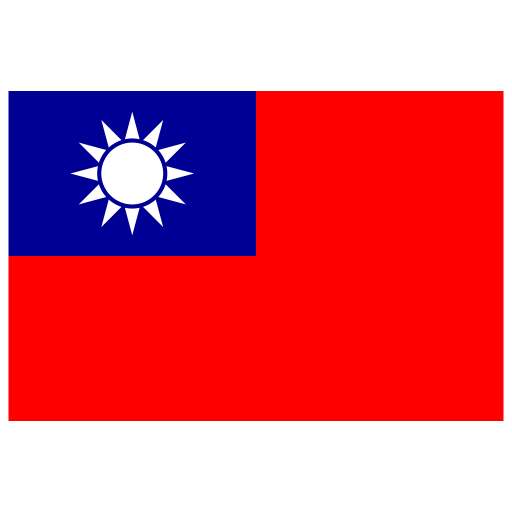 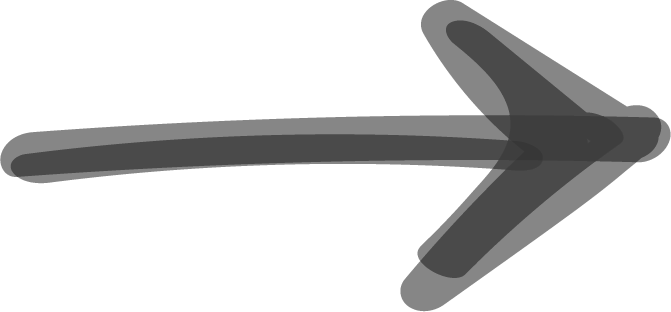 WHAT IS THIS?
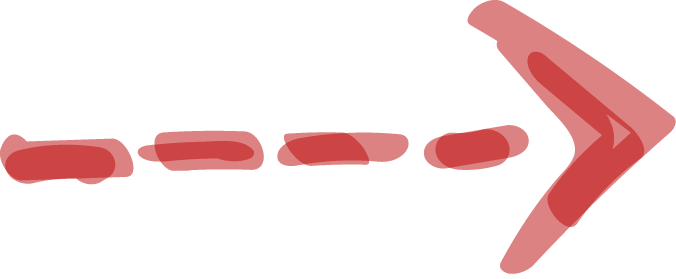 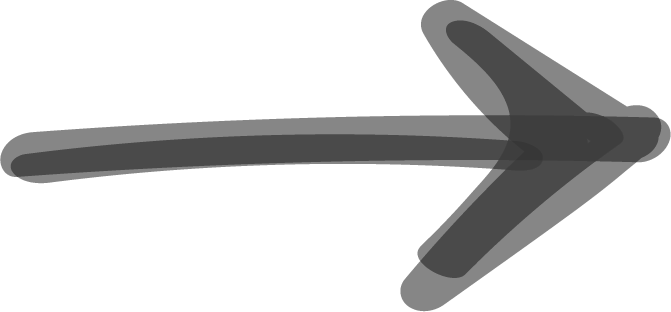 WHAT IS THIS?
WHAT SHAPE IS THIS?
MAPS
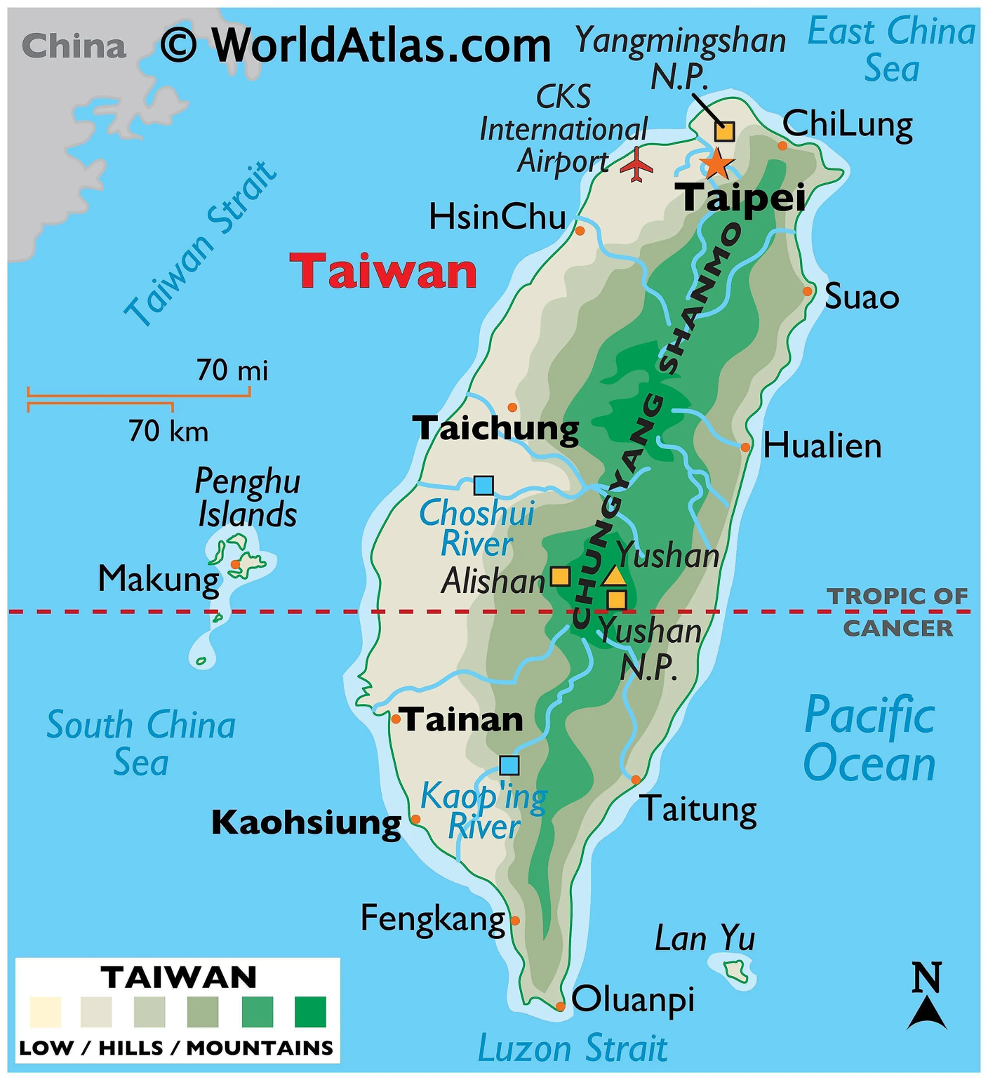 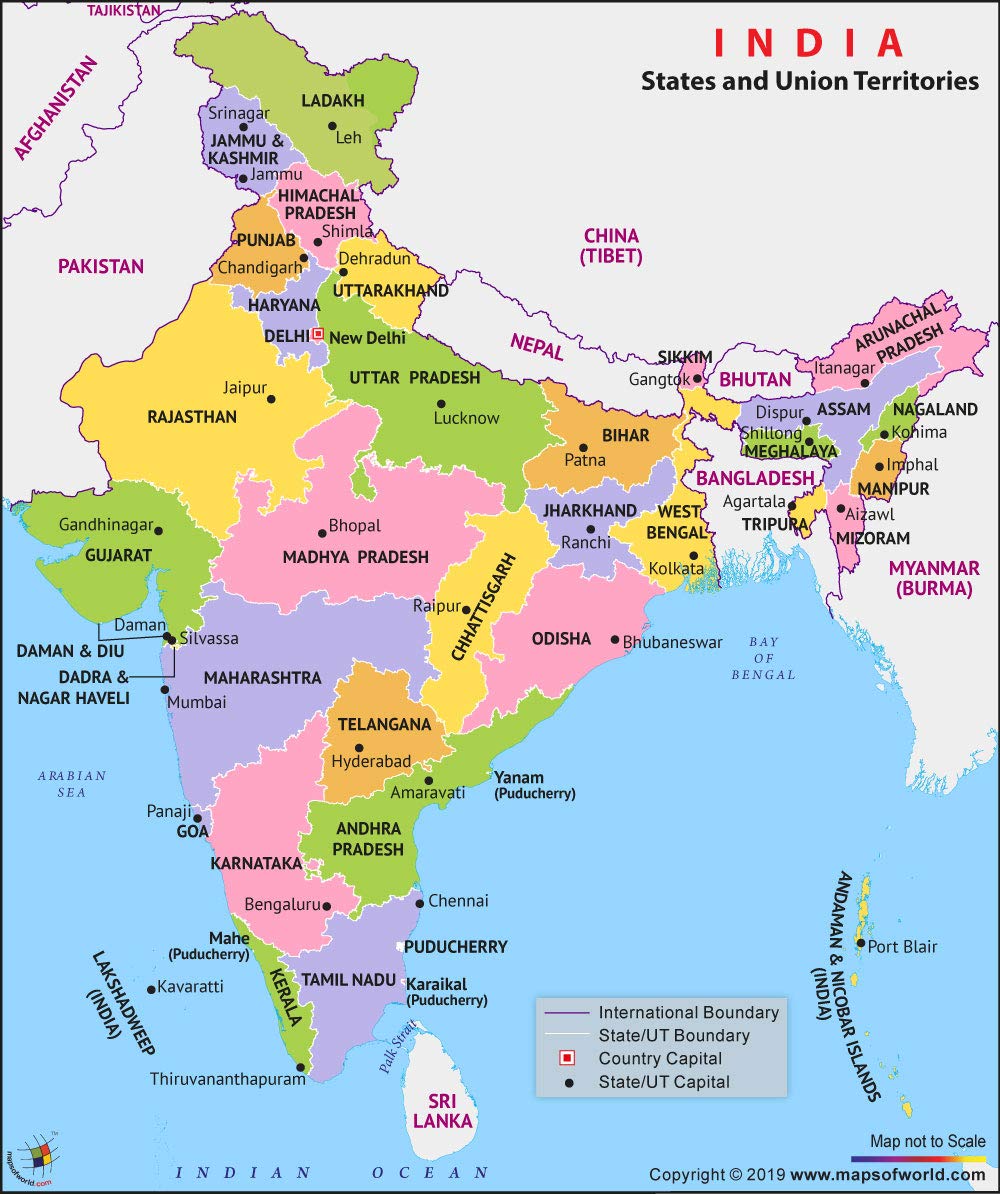 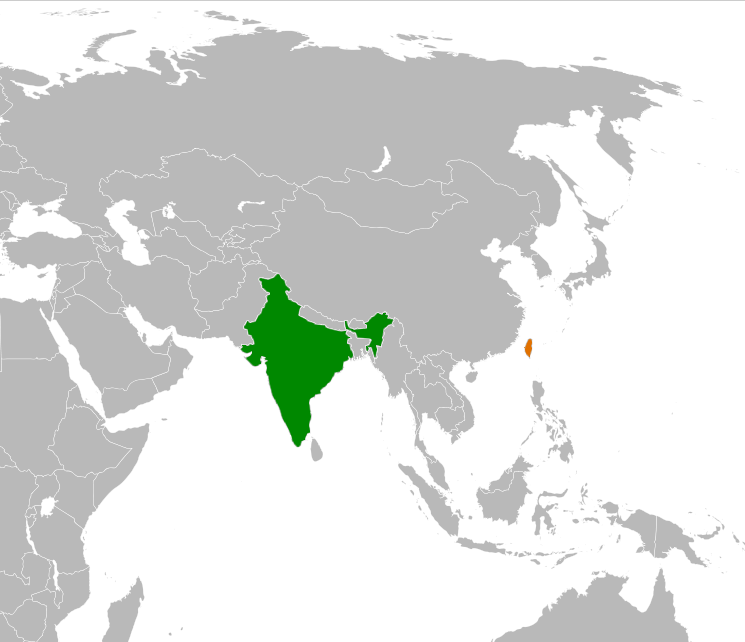 Where is India?
Where is Taiwan?
FRUITS
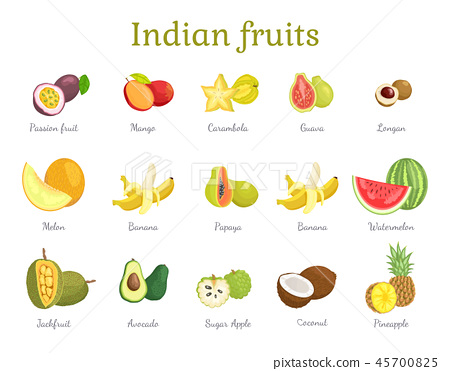 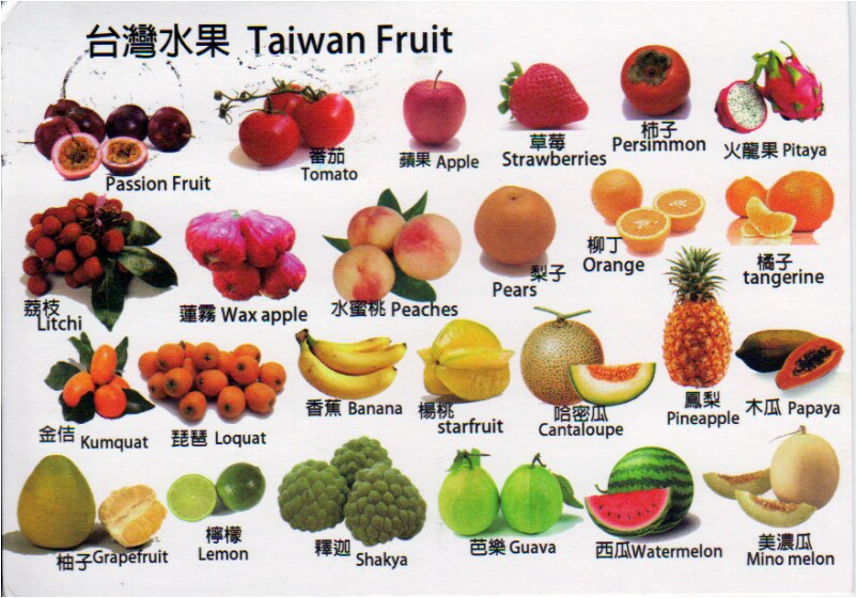 What FRUIT is this?
What COLOR is this?
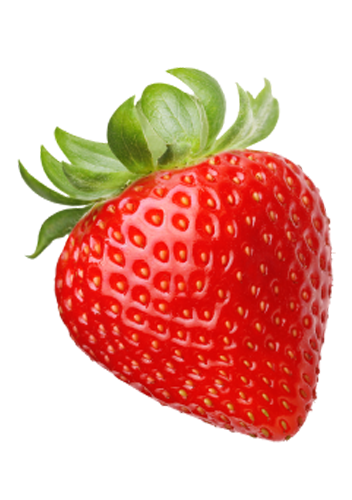 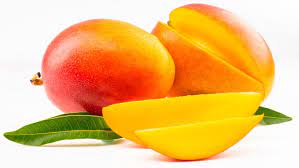 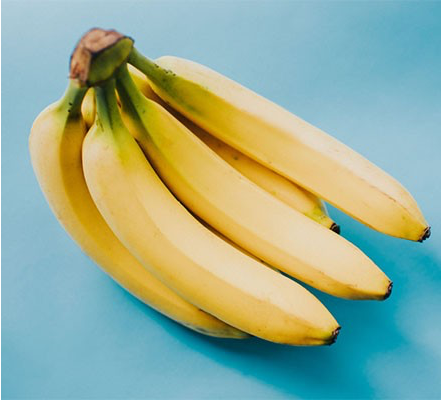 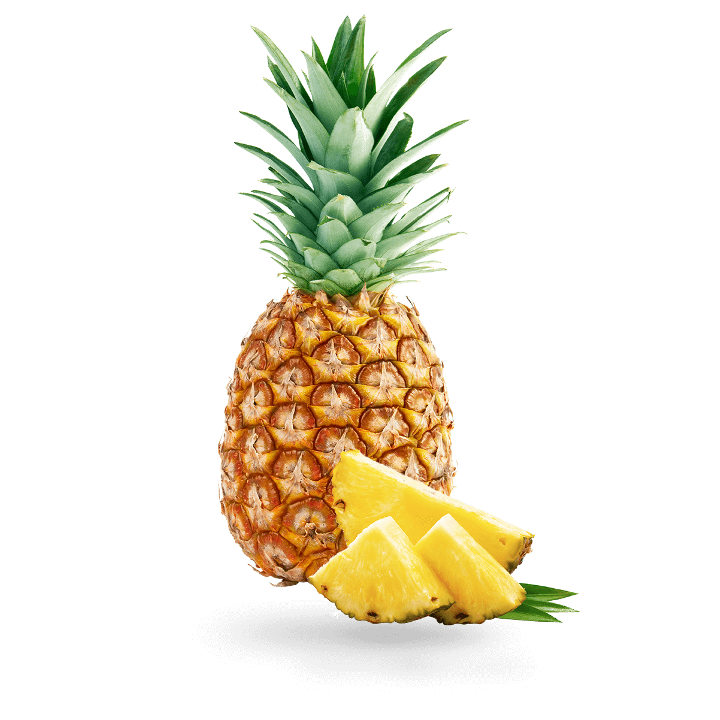 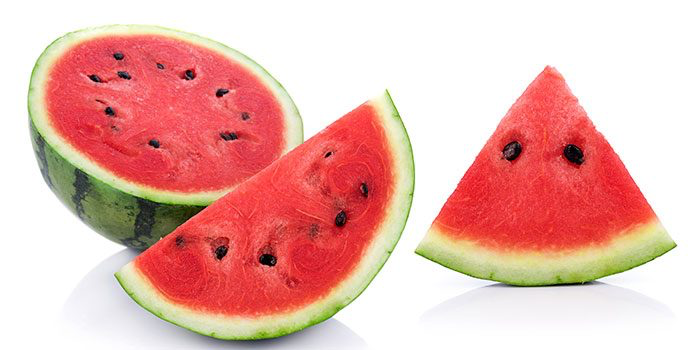 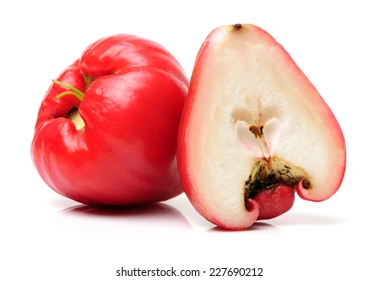 WHAT ARE THESE?
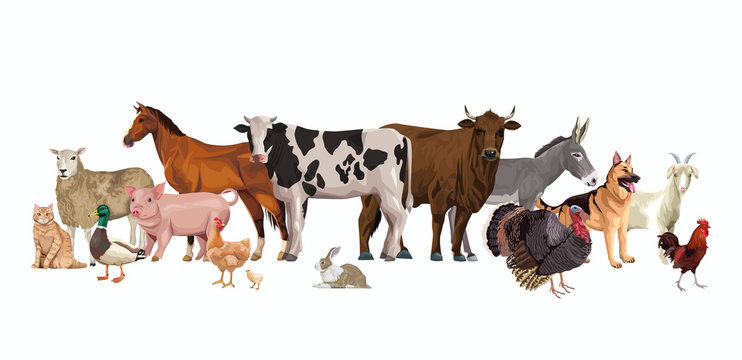 INDIA
TAIWAN
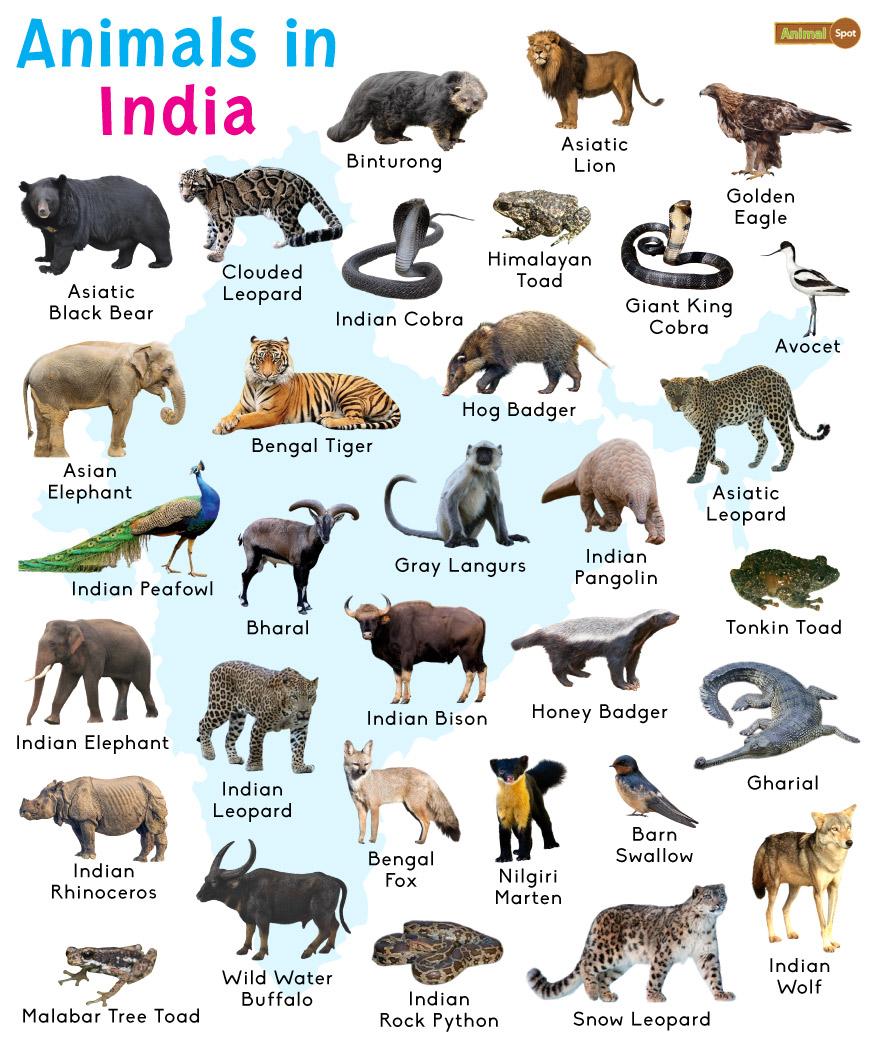 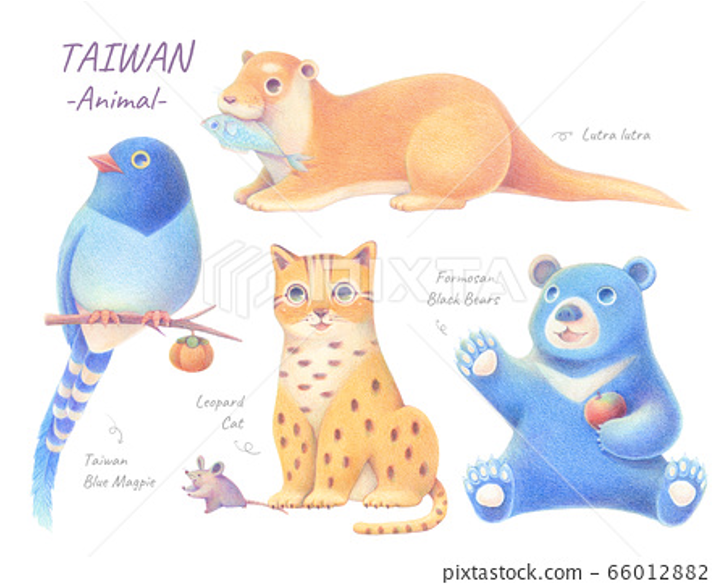 WHAT ANIMALS ARE THESE?
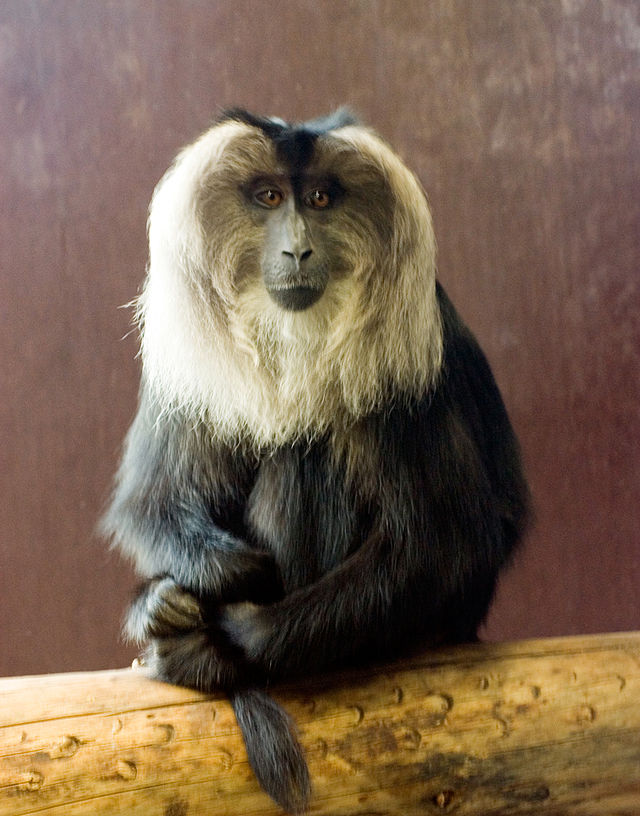 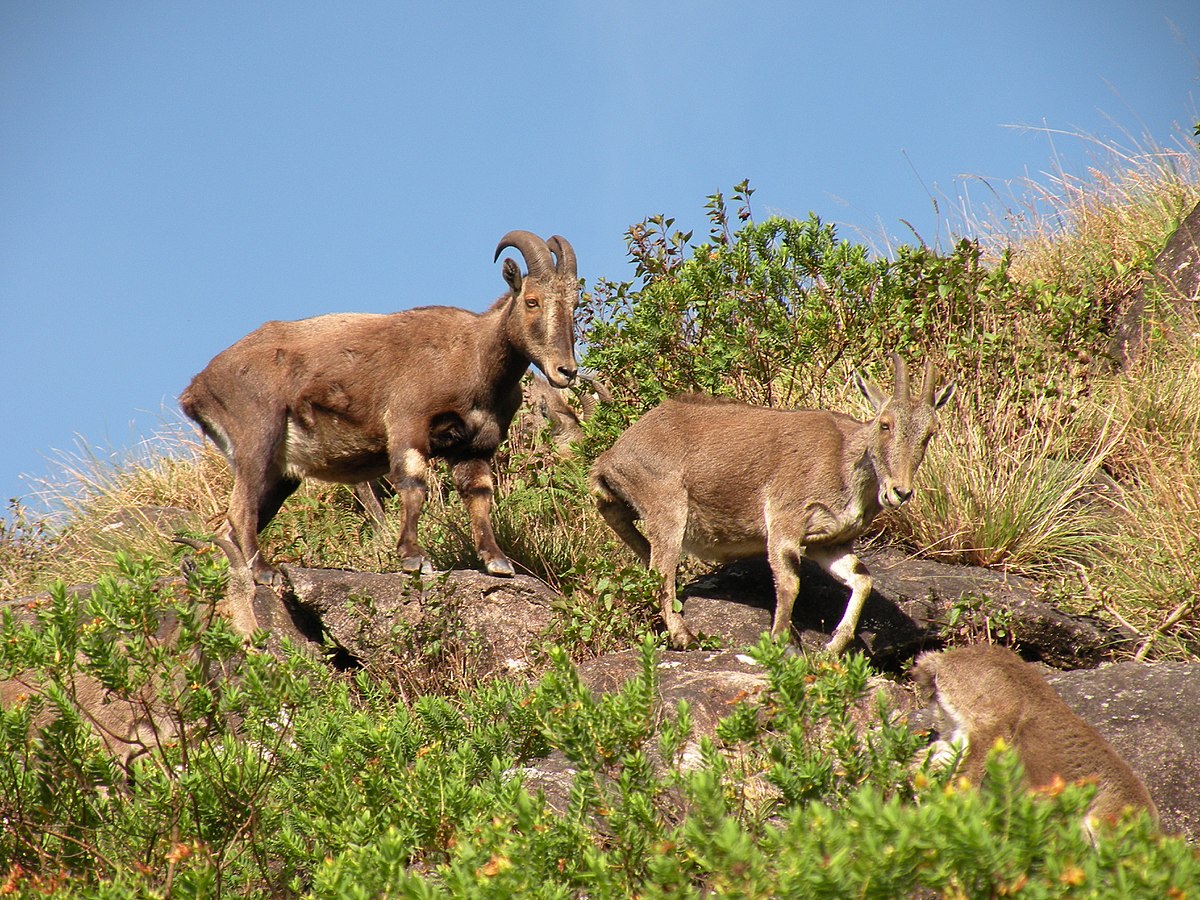 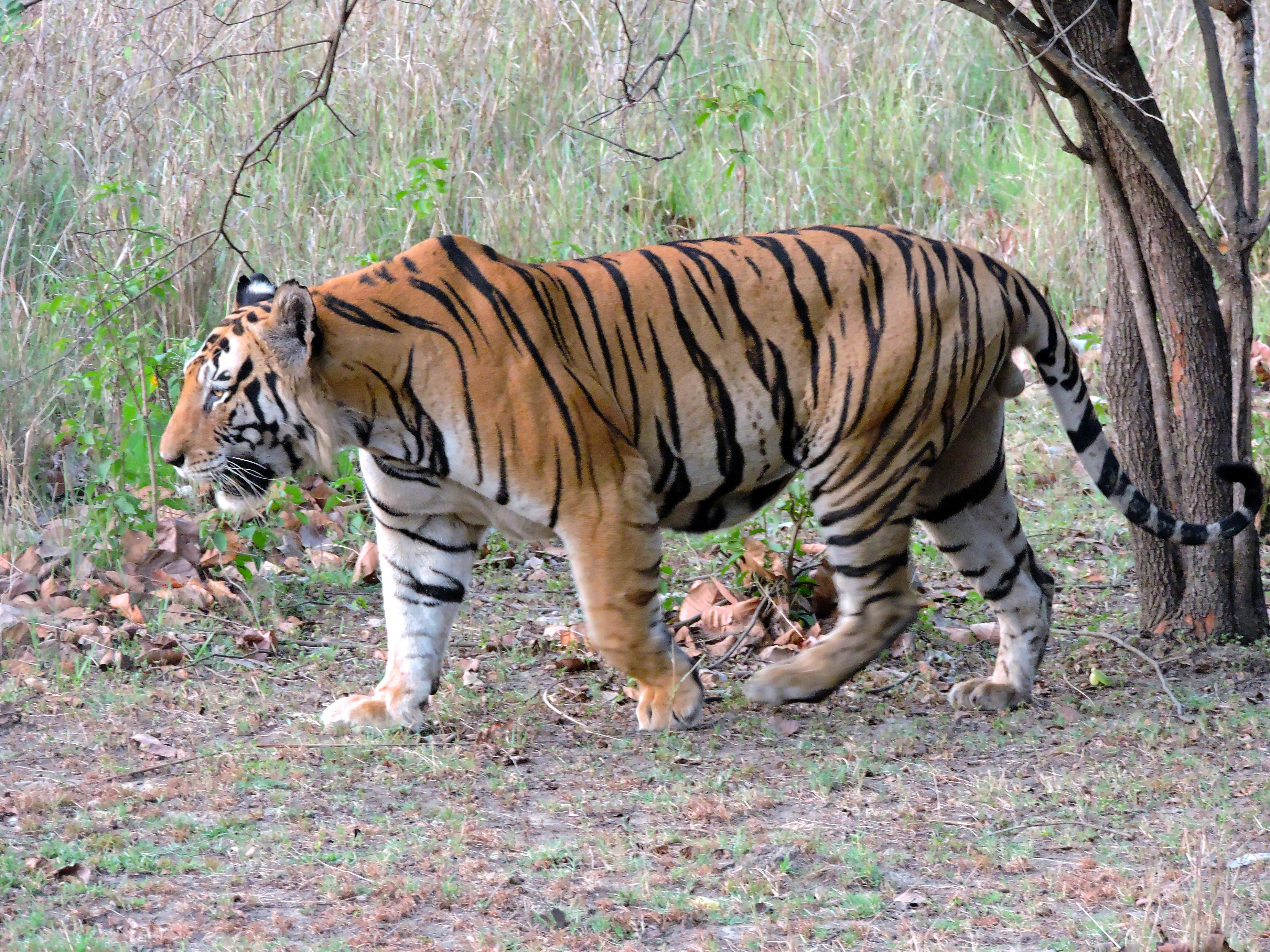 Bengal tiger
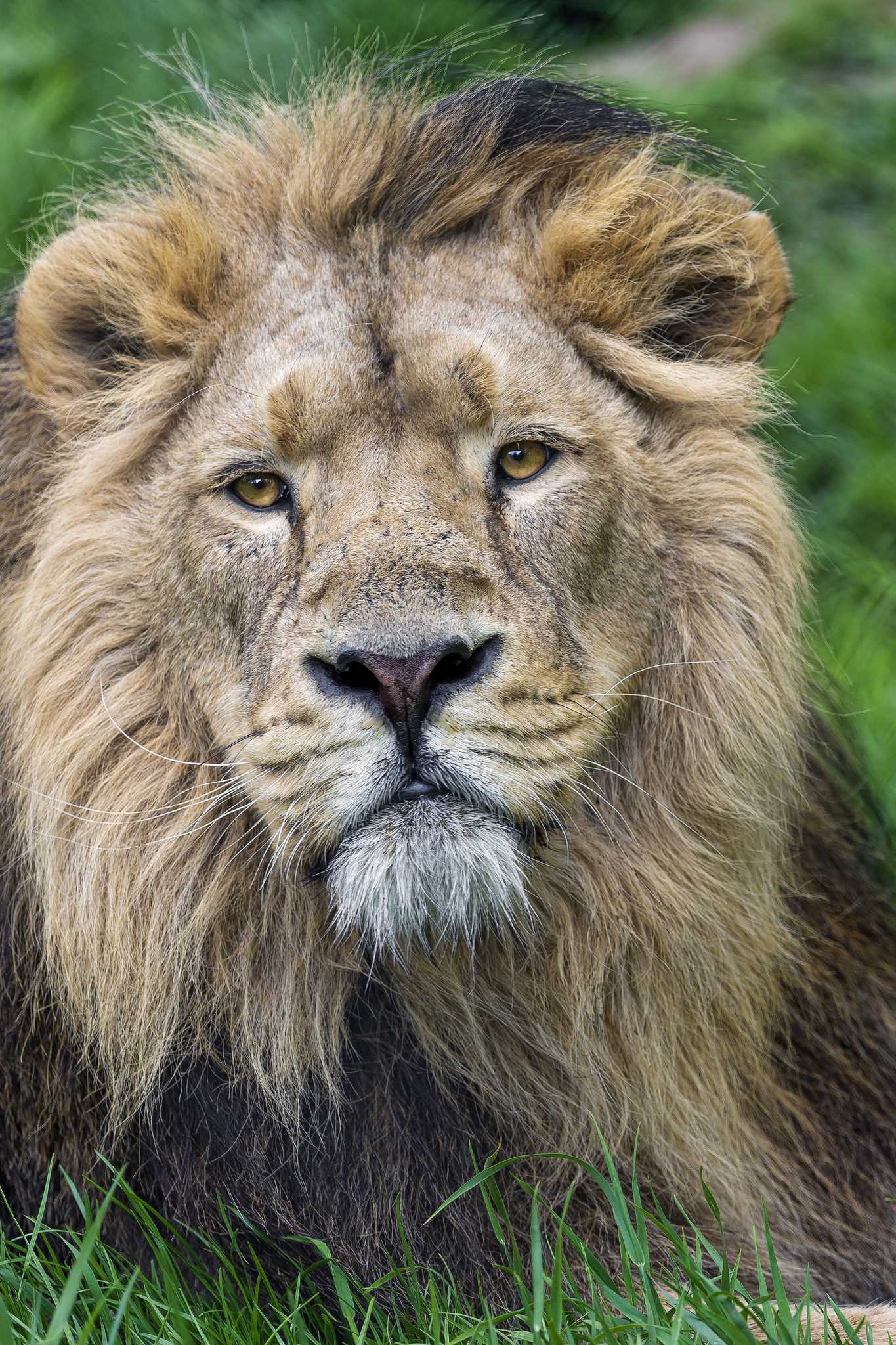 Lion-tailed macaque
Nilgiri tahr
Asiatic lion
WHAT ANIMALS ARE THESE?
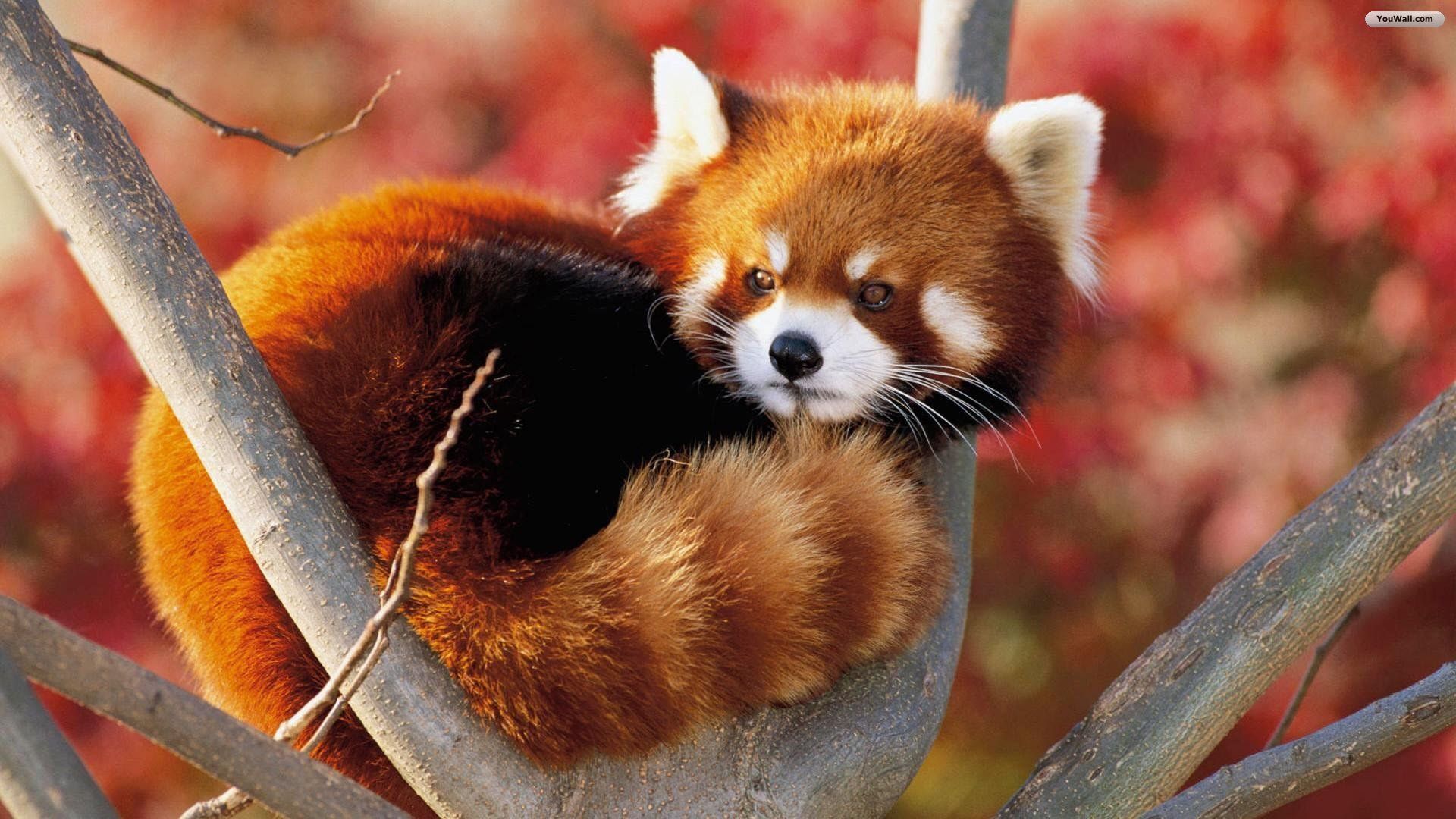 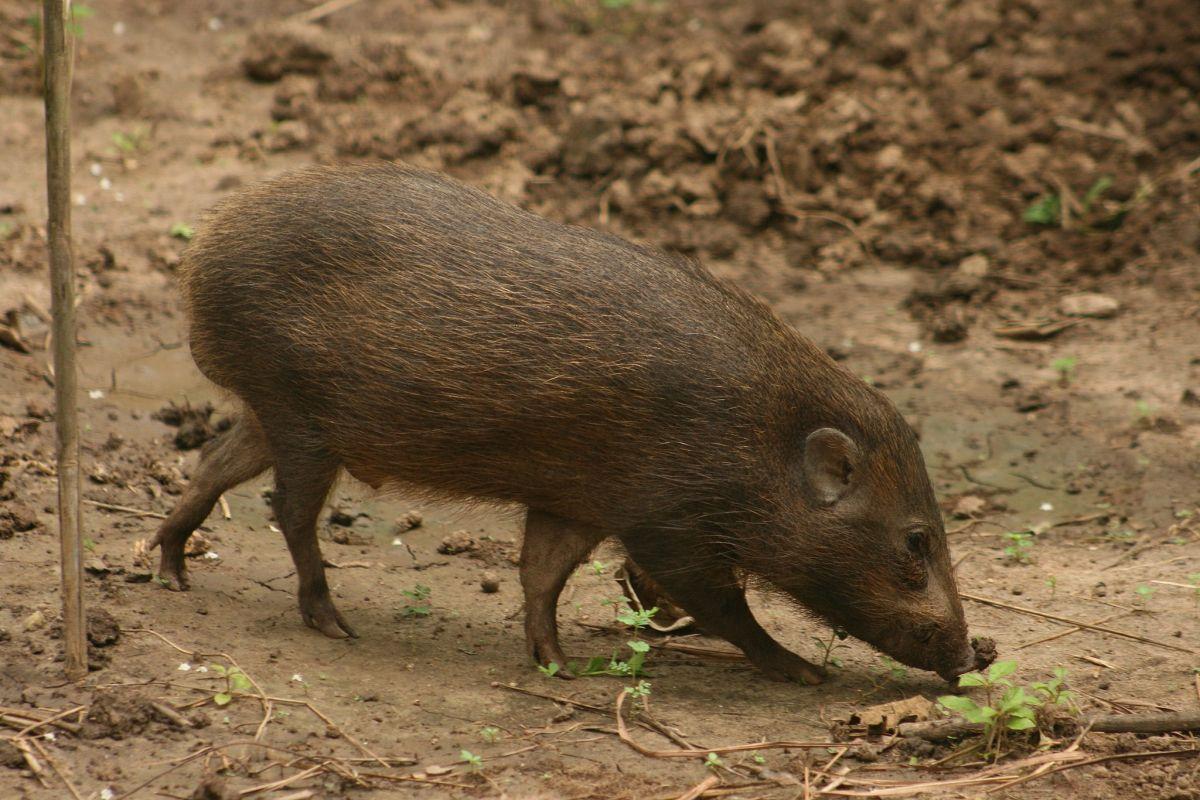 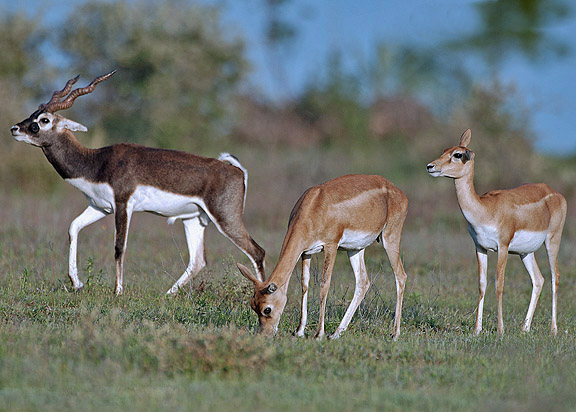 Red panda
Blackbuck
Pygmy hog
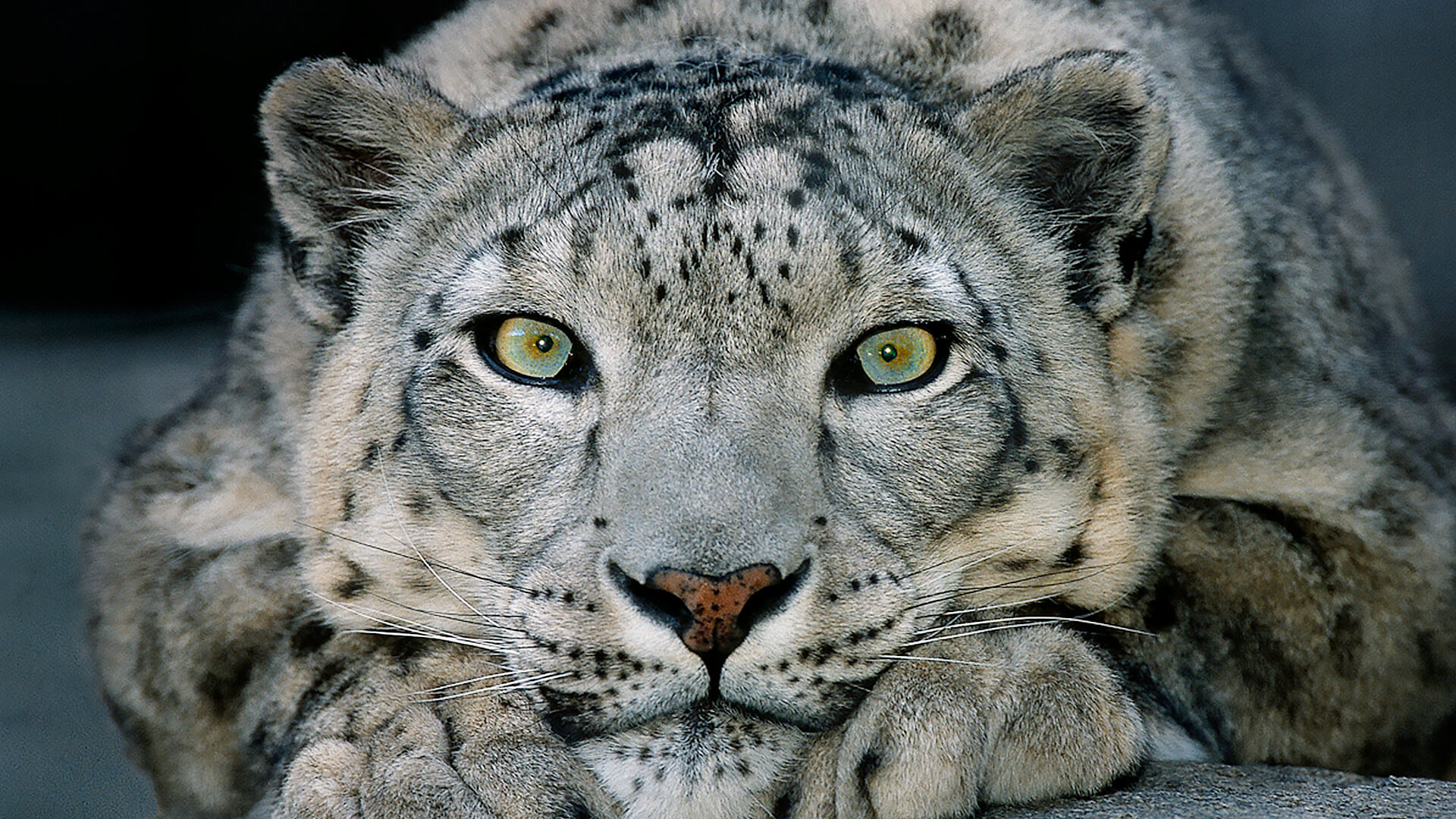 Snow leopard
WHAT BALL IS THIS?
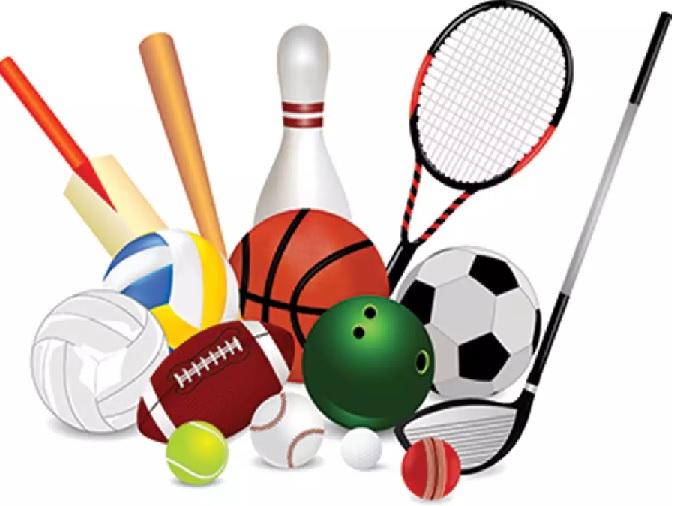 VOLLEYBALL
GOLF
BILLIARD
BASKETBALL
SOCCER BALL
BASEBALL
TENNIS BALL
BADMINTON
RUGBY BALL
WHAT SPORT IS THIS?
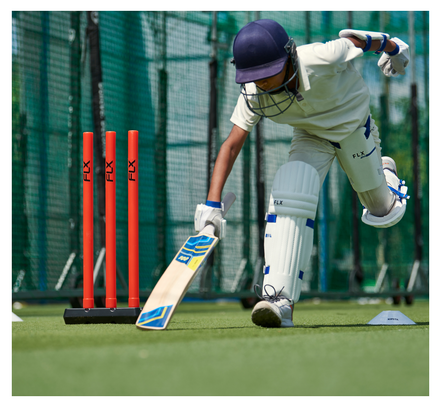 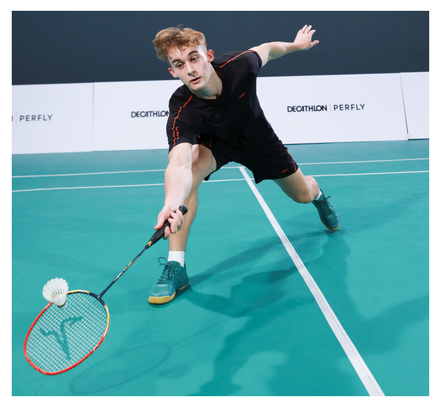 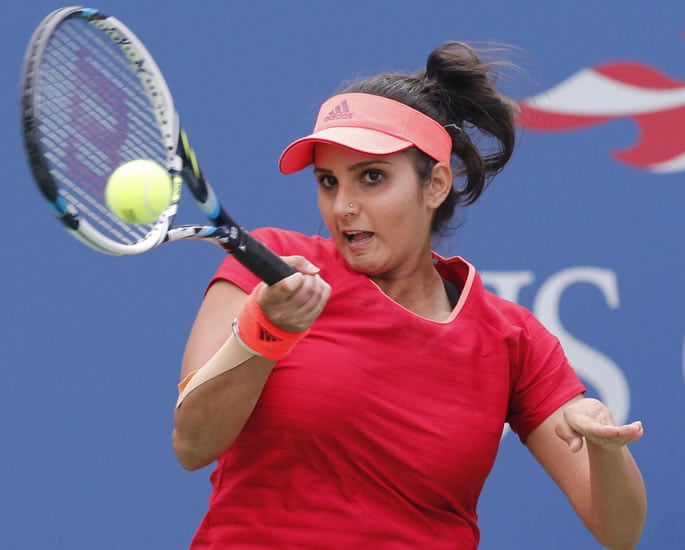 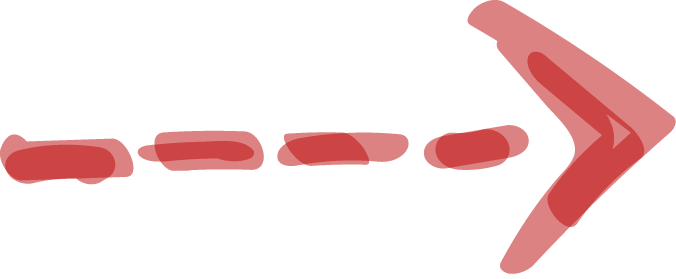 Cricket
Badminton
Tennis
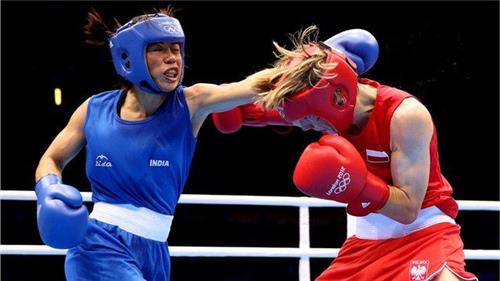 WHAT SPORT IS THIS?
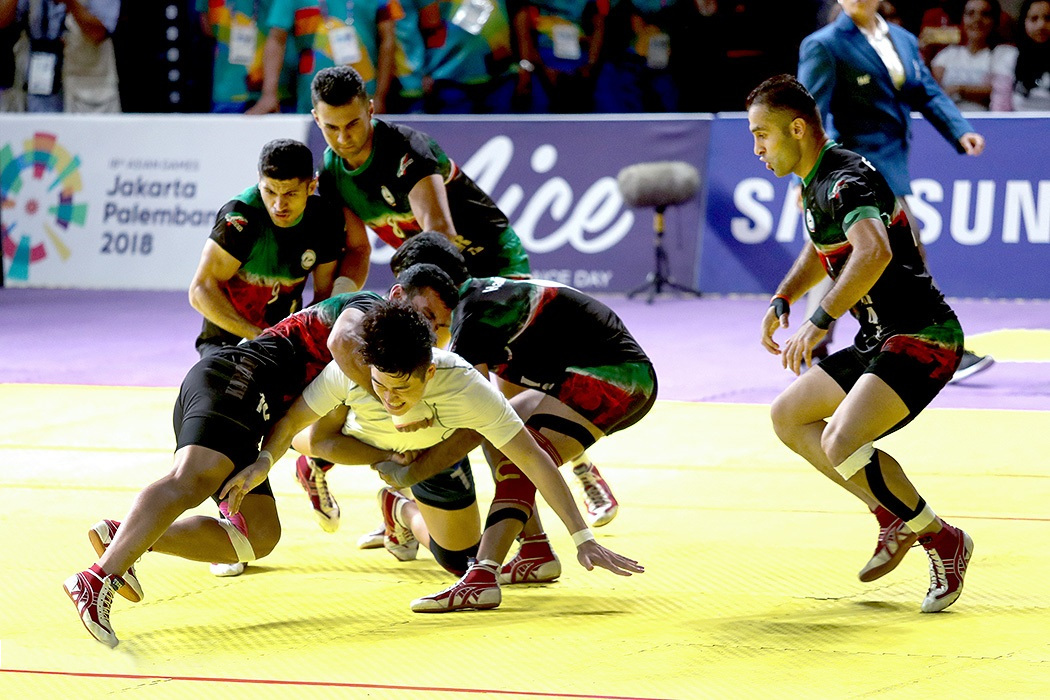 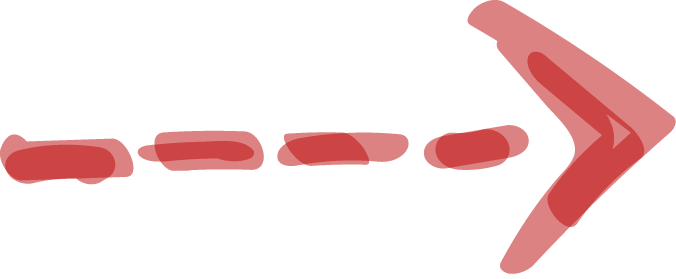 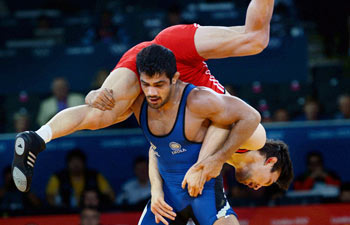 Boxing
Kabaddi
Wrestling
WHAT SPORT IS THIS?
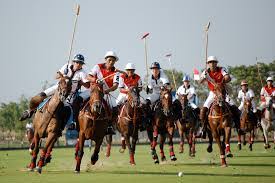 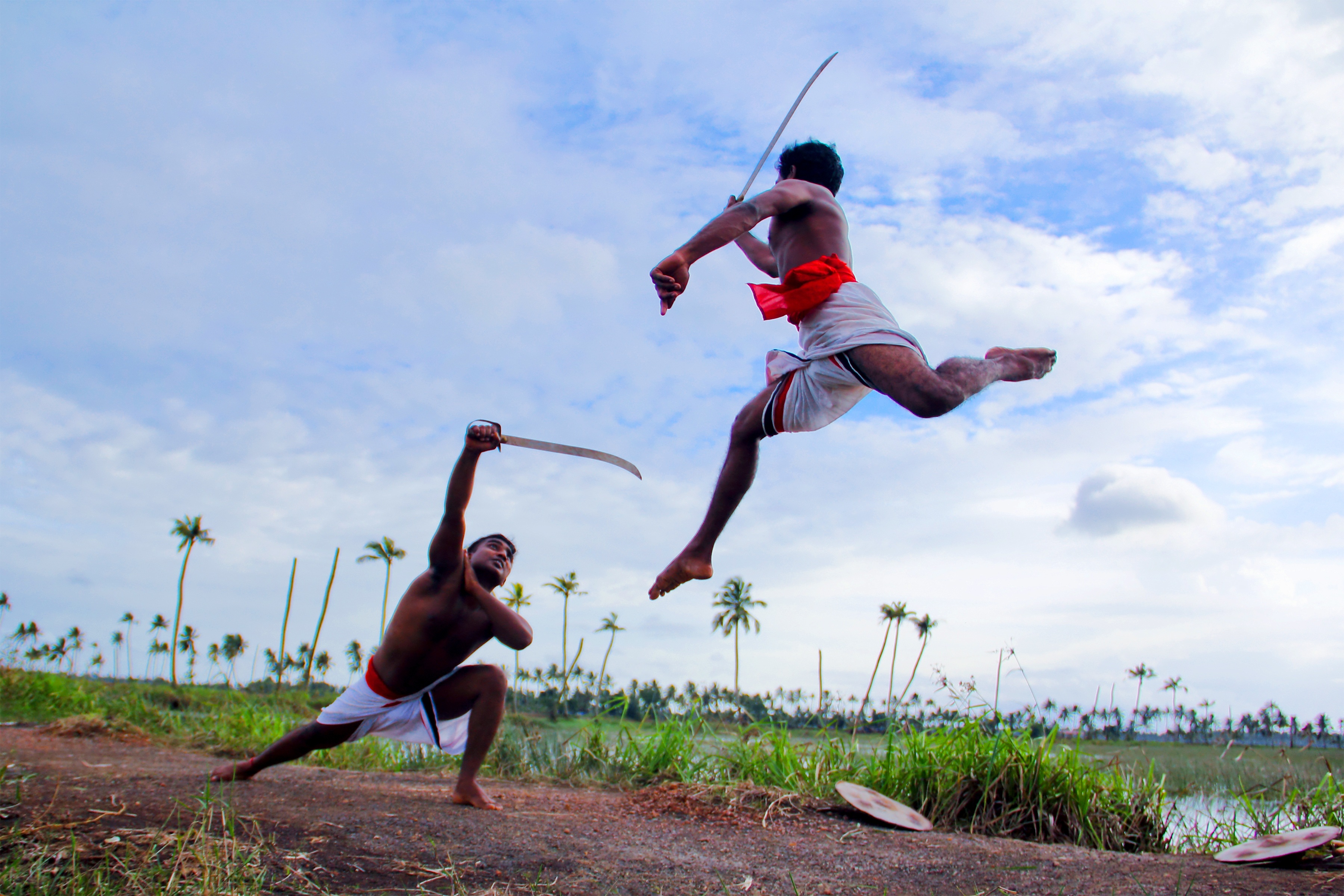 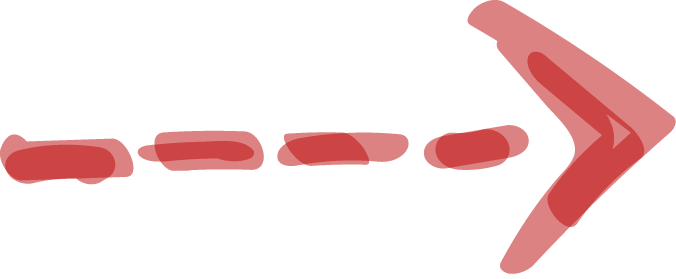 Kalaripayattu
Polo
THEY EAT USING?
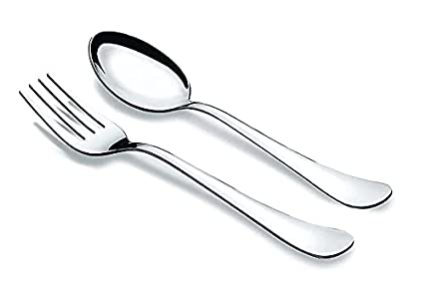 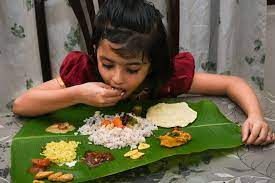 Spoon and Fork
Hand
INDIA
TAIWAN
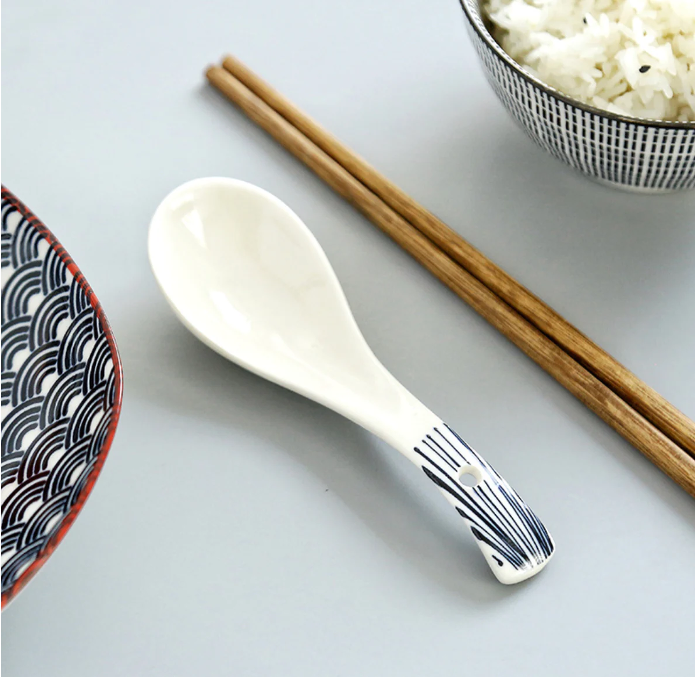 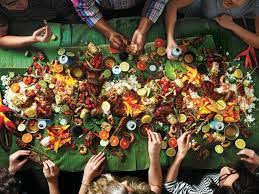 Chopstick and spoon
Eating together in banana leaf
FOOD
TAIWAN
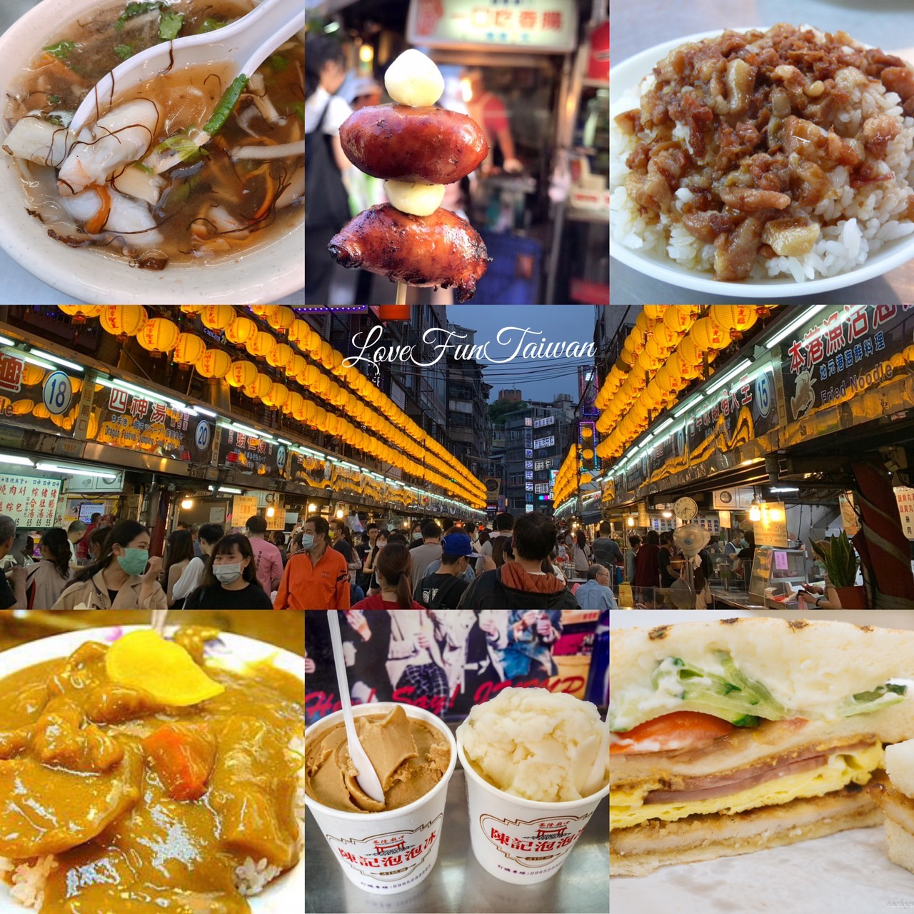 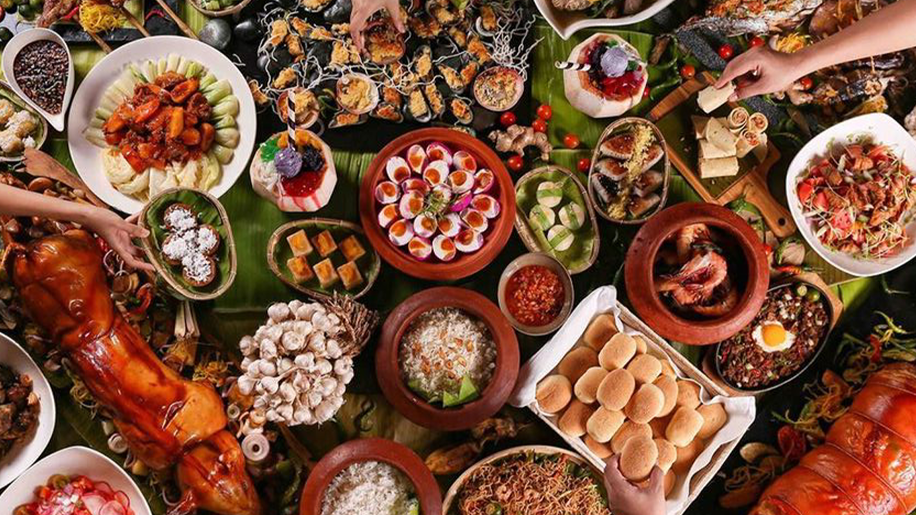 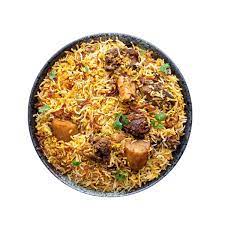 INDIAN FOOD
North Indian meal
Biriyani
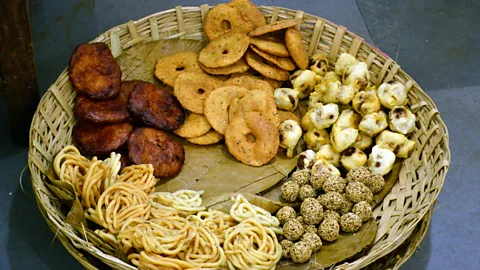 Snacks
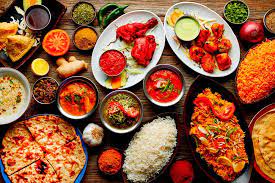 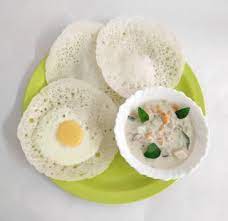 Appam/ Hoppers
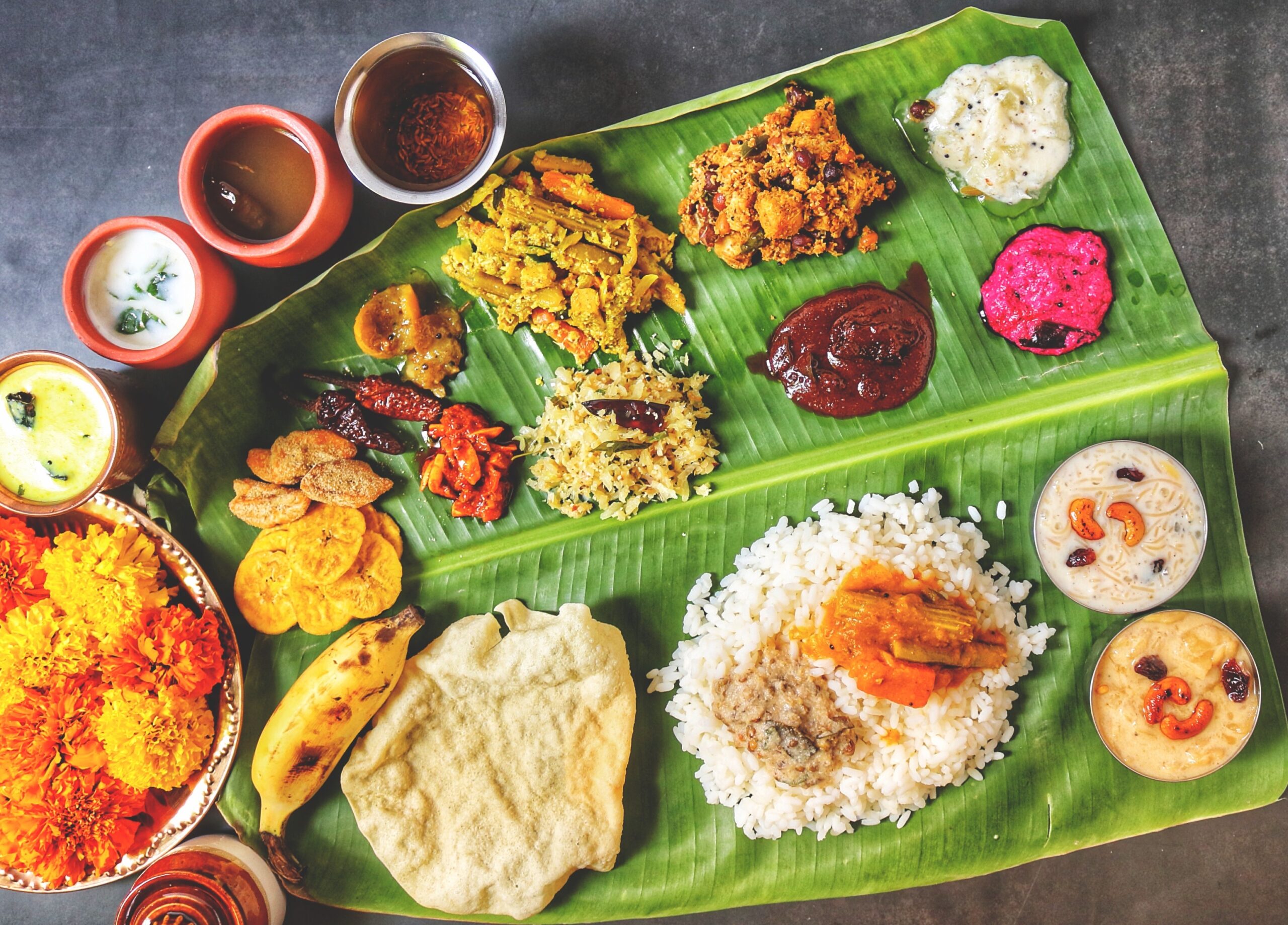 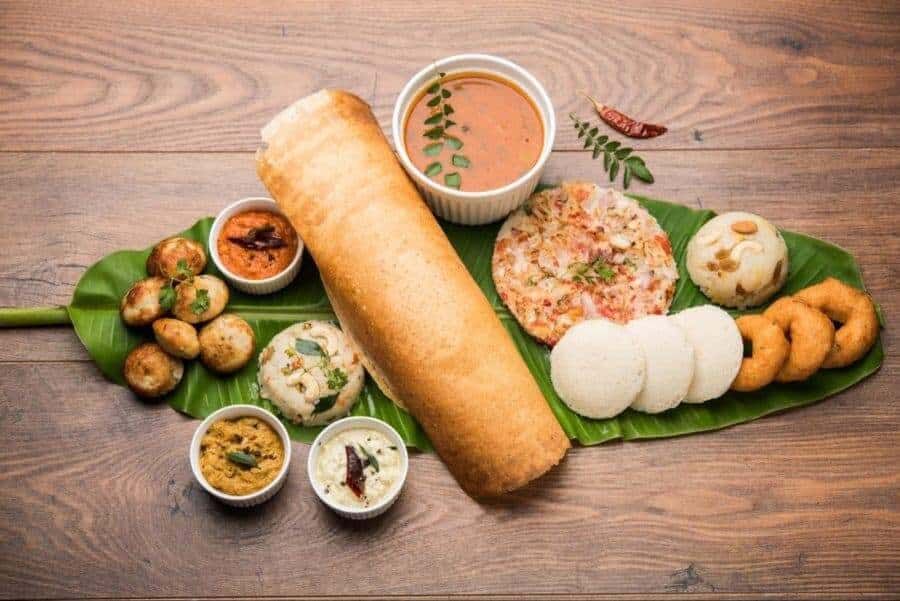 Breakfast
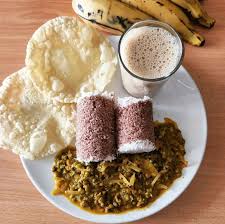 Steamed rice cake/ Puttu
Kerala Sadhya/ meal of Kerala
Let’s watch some interesting facts about India
https://www.youtube.com/watch?v=6J6UpxMxG_8
India Facts for Kids - YouTube
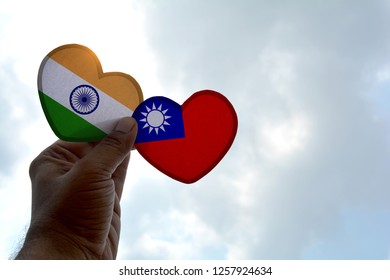 Thanks!
Please keep this slide for attribution.